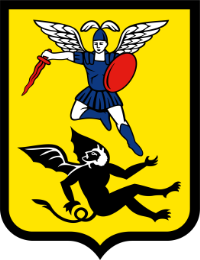 О Т Ч Ё Т
Главы городского округа 
«Город Архангельск» о результатах своей деятельности, 
деятельности Администрации городского округа
«Город Архангельск» за 2021 год
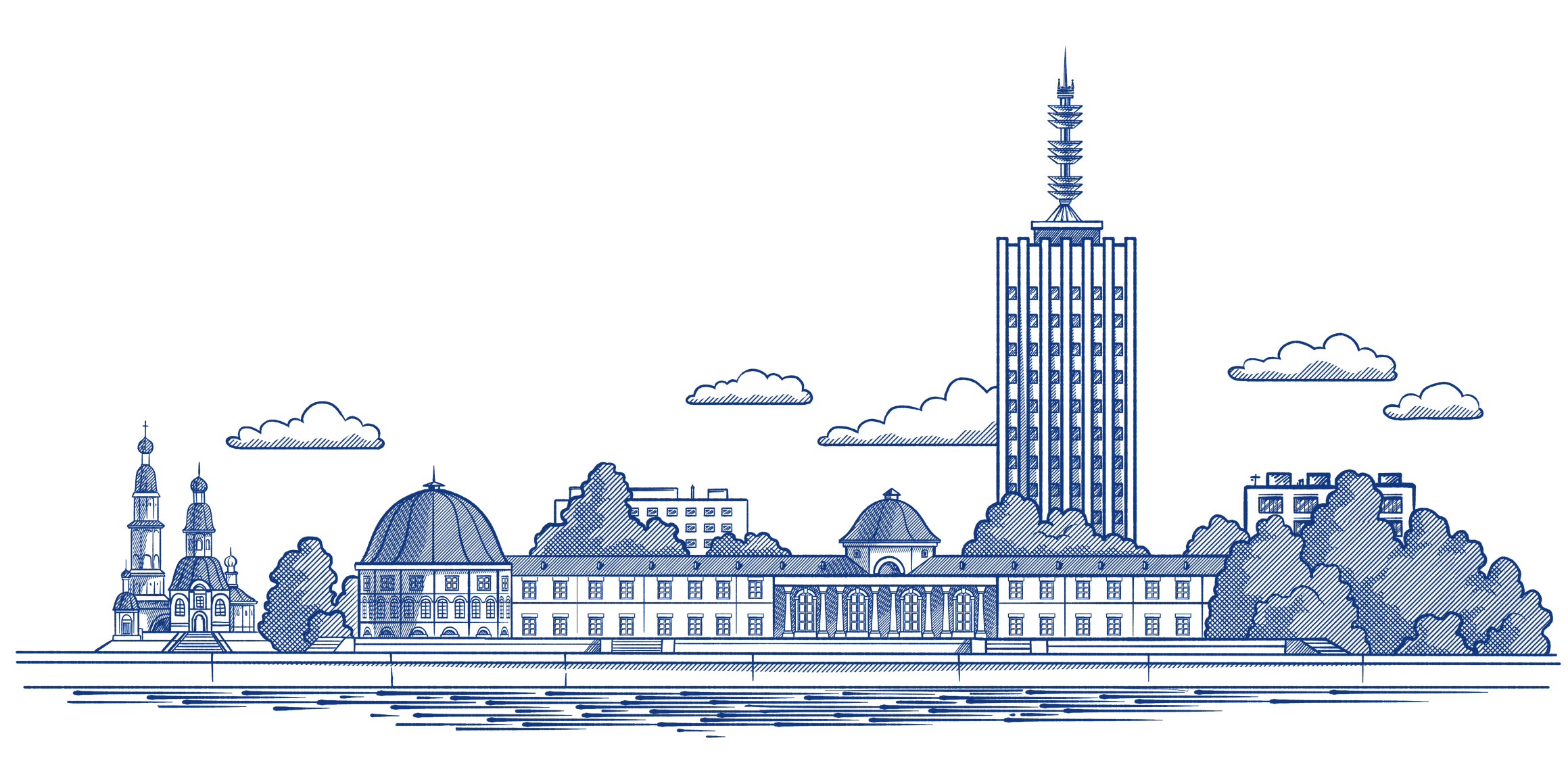 Городской бюджет
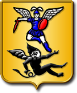 Реализация 
программы 
обеспечения устойчивости городского бюджета на 2021-2023 годы
Впервые бюджет города превысил 13 млрд. руб.
8 935,5
+ 8,2%
Городское 
хозяйство
Налоговые
Социально-
культурная 
сфера
5 043,8
3 229,3
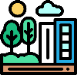 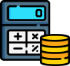 + 9,0%
+12,3%
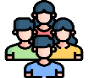 Неналоговые
824,7
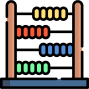 Бюджетный эффект 
за первый год реализации
> 422,0 
млн. руб.
+ 14,1%
+ 1 049,2
Прочие расходы
+ 8,6%
Безвозмездные 
поступления
1 152,4
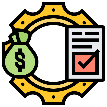 РАСХОДЫ
ДОХОДЫ
+ 10,2%
7 442,7
13 317,2
13 311,2
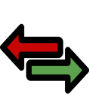 + 3,4%
млн. руб.
млн. руб.
+ 899,4
+ 7,2%
ДЕФИЦИТ
6,0
млн. руб.
Бюджет на душу населения, тыс. руб.
Муниципальный долг
1 469,0 млн. руб.
-30 млн. руб.
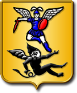 Общая характеристика социально-экономического положения
По состоянию на 1 января 2022 года на
территории Архангельска зарегистрировано              24 495 организаций и ИП
Численность населения Архангельска на 01.01.2022         
     349,2 тыс. чел.
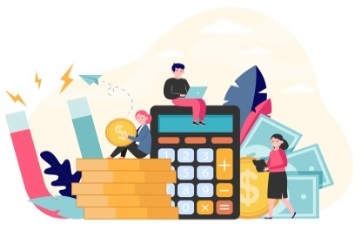 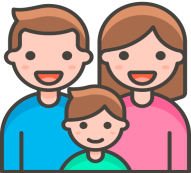 Уровень безработицы, %
Товары, работы
и услуги, млрд. руб.
Численность населения, тыс. чел
- 1%
153,8
4,1
+41,6%
- 88%
108,6
0,9
Объем платных услуг, млрд. руб.
Оборот розничной торговли, млрд. руб.
Миграционное движение населения, чел.
28,0
62,6
+15,7%
+ 16,6%
+338
24,0
54,1
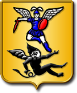 Муниципальное управление
Количество муниципальных служащих, прошедших обучение по программам повышения квалификации в 2021 году
В 2021 году реализовывались
 6 муниципальных программ городского округа 
«Город Архангельск»
В 2021 году уполномоченным органом проведено 1 209 конкурентных 
закупок
15 ведомственных целевых программ
Экономия бюджетных средств
95 млн. руб.
Объем закупочных процедур составил 
4,3 млрд. руб.
7 подпрограмм
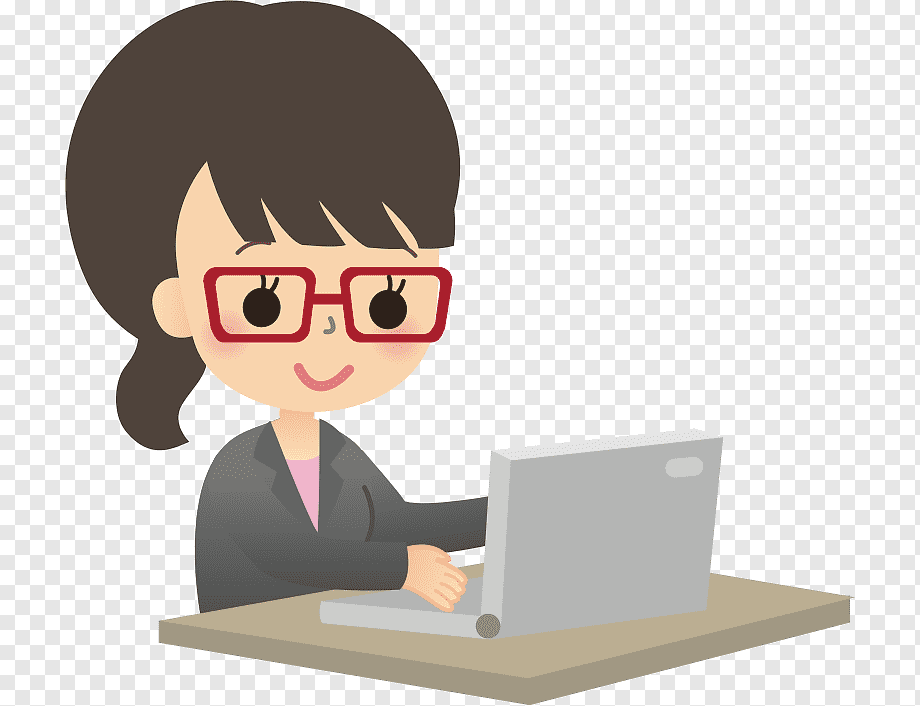 75 человек
В 2021 году на реализацию муниципальных программ израсходовано 
          13,2 млрд. руб.
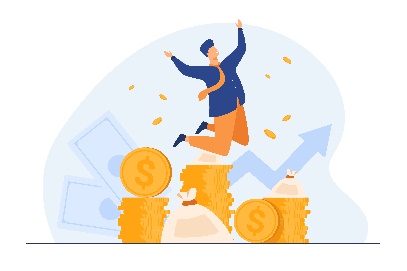 Ресурс для осуществления закупок:
«Витрина закупок» «Амаркет»
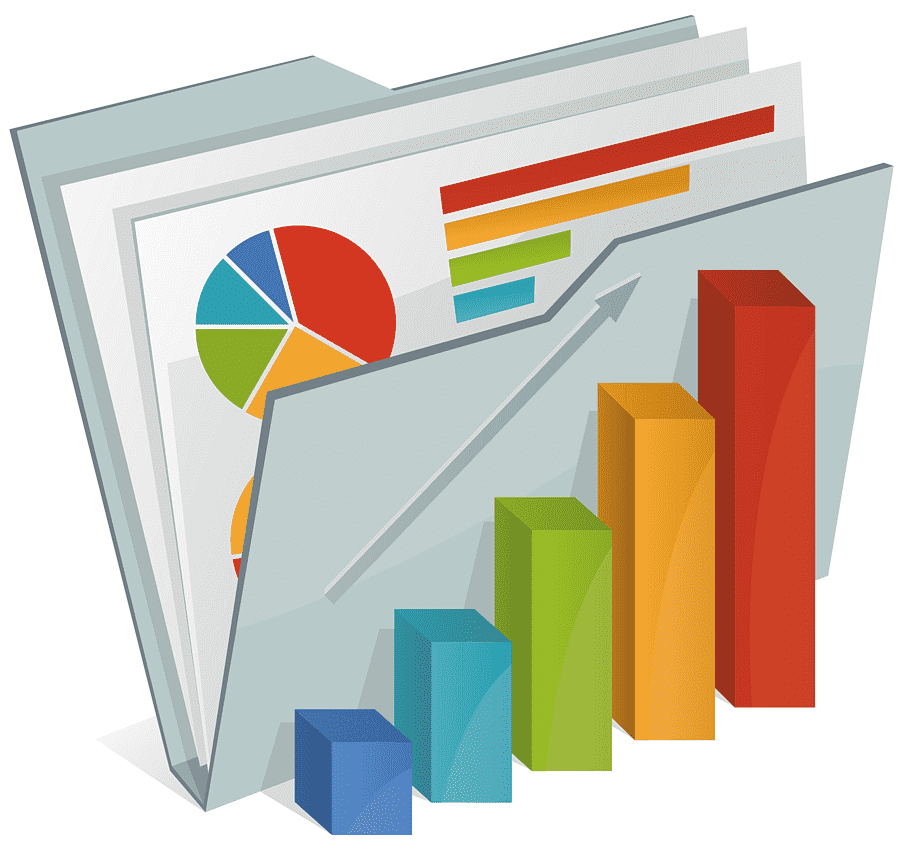 48 студентов прошли практику 
в Администрации города
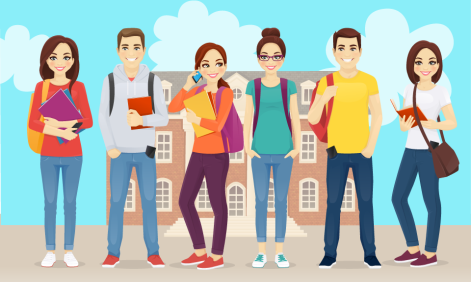 Достигнута степень эффективности муниципальных программ
4 программы – высокая > 90%
2 программы – средняя > 70%
Проведено 1 822 закупки на  сумму 98,8 млн. руб.
Экономия 6,5 млн. руб.
МКУ «Центр бухгалтерского  и экономического обслуживания»
Экономия средств городского бюджета от централизации в 2021 году составила 
87 млн. руб.
Централизовано 102 
муниципальное учреждение и 8 администраций 
территориальных округов
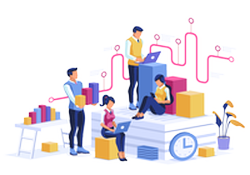 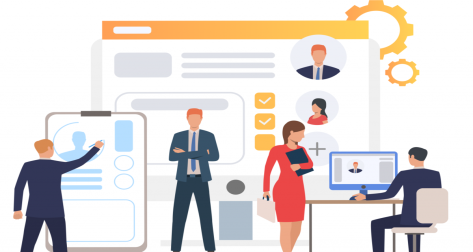 Запланирован переход 
 43 муниципальных учреждений
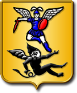 Инвестиции, малое и среднее предпринимательство
Резиденты Арктической зоны Российской Федерации
Инвестиции в основной капитал 
(по сопоставимому кругу предприятий в действующих ценах),  млрд. руб.
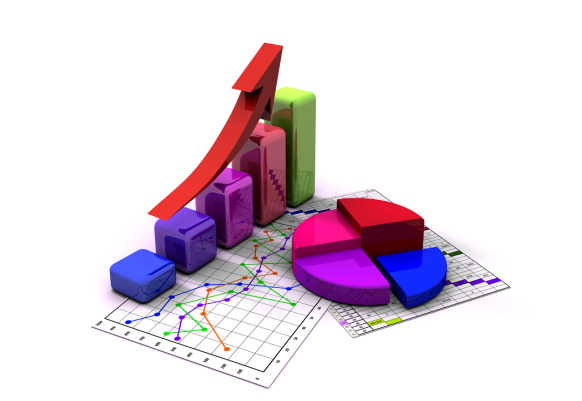 на 34%
63 резидента АЗРФ
31,7 млрд. руб. инвестиций
2 290 рабочих мест
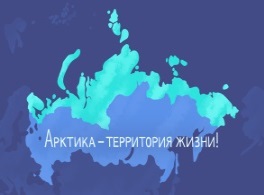 Меры поддержки
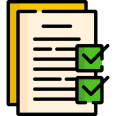 Малое и среднее предпринимательство
Налог на прибыль 5%
На 1 января 2022 года  в Архангельске зарегистрирован  
 15 301 субъект МСП
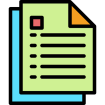 Налог на имущество 0,1 %
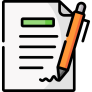 Ставка по УСН "доходы"  1%, 
УСН "доходы – расходы"  5%
Страховые взносы 7,5 % 
(3,75% для МСП)
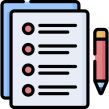 Льгота в размере 80 % суммы уплаты земельного налога
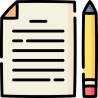 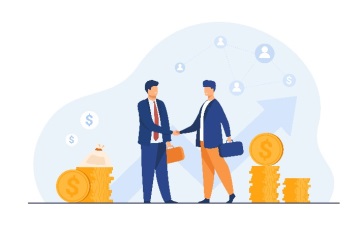 Предоставление земельных участков без торгов
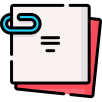 Проведена оценка регулирующего воздействия 8 проектов нормативных правовых актов
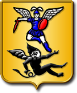 Муниципальный контроль
Правовая деятельность
Контроль за соблюдением Правил благоустройства
Составлено 175 протоколов об административных правонарушениях
Проведена правовая экспертиза 2 568 МПА
Выявлено 414
нарушений Правил
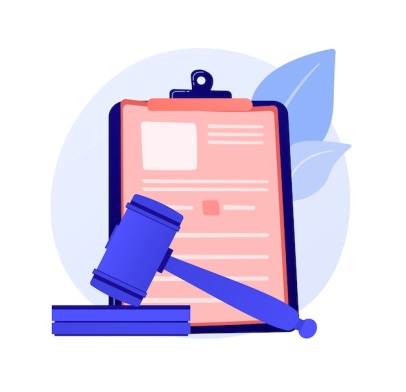 Сумма штрафов 
3 млн. руб.
В пользу Администрации города взыскано  29,2  млн. рублей по исковым заявлениям
Жилищный контроль
Количество проверок, ед.
Сумма штрафов, млн. руб.
Контрольно-ревизионная деятельность
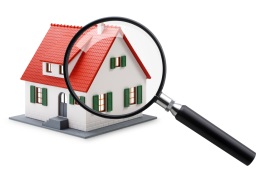 В 2021 году проведено
 31 контрольное мероприятие
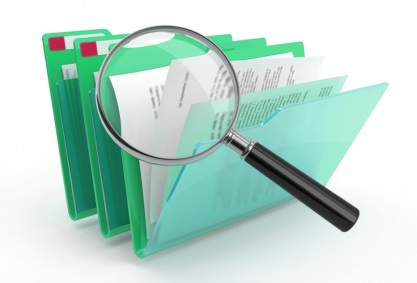 Выявлено нарушений на сумму 99,8  млн. рублей
Предупреждение ГО и ЧС
Дорожный контроль
Осуществляется контроль за соблюдением Правил благоустройства в рамках восстановления дорожного полотна после производства земляных работ
Режим повышенной готовности  функционирования  вводился 4 раза
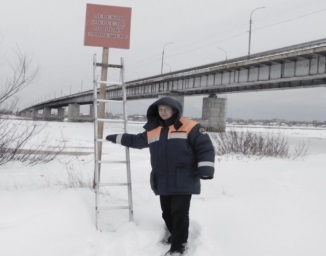 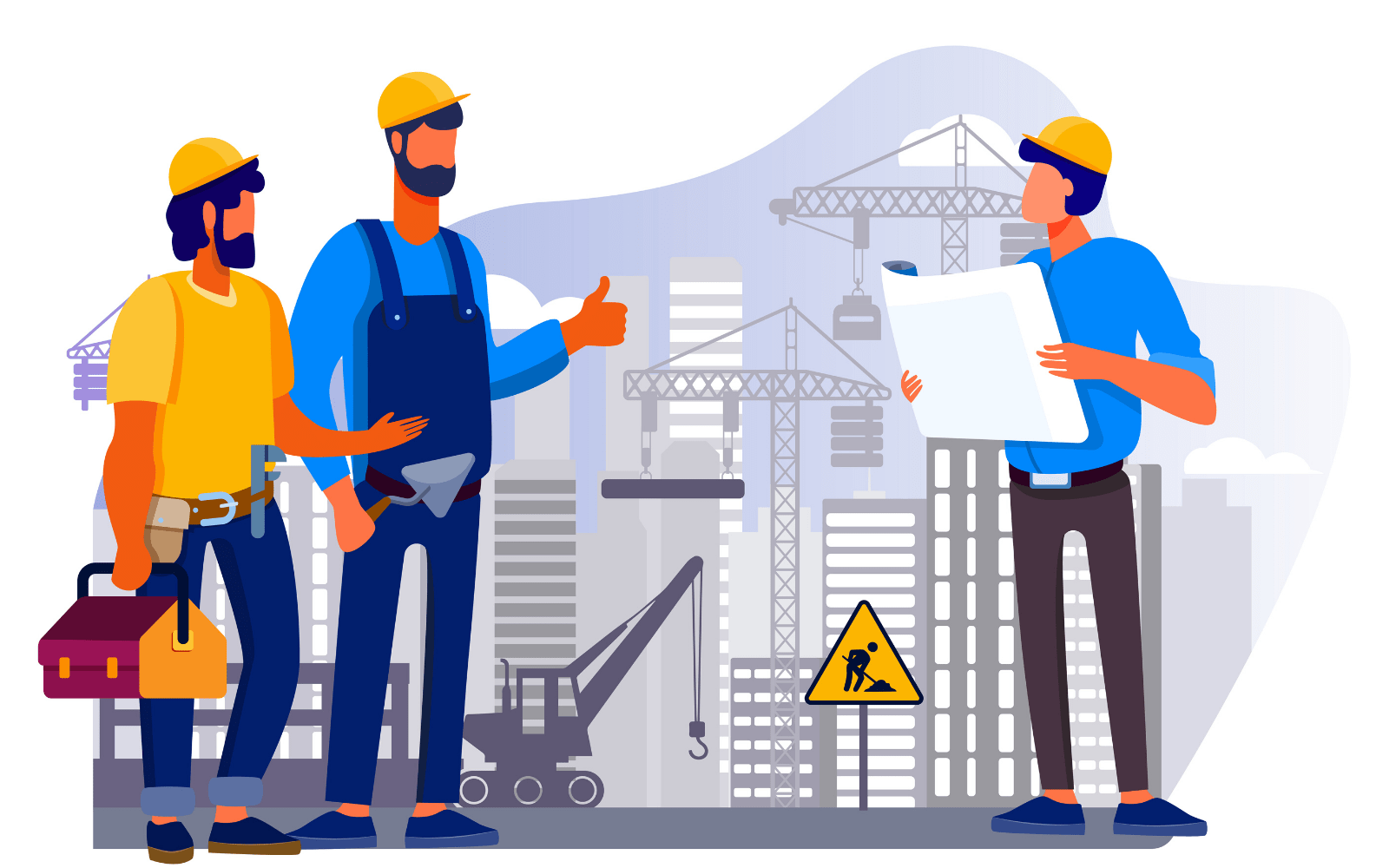 Сооружено 6 пешеходных 
и 2 транспортная ледовых переправ
Выставлено 250 различных знаков 
безопасности на водных объектах
Выдано 421 согласование на производство земляных работ
Строительство
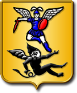 Объем ввода жилья, тыс. кв. м
ВЦП «Обеспечение жильем молодых семей …»
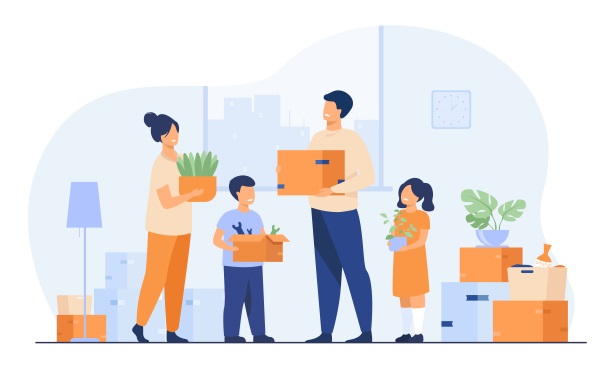 В 2021 году 18 семей улучшили жилищные условия в рамках ВЦП
Реализация национального проекта «Жилье и городская среда»
В 2021 году: 
построено 4   жилых дома;
расселено 916 человек 
(13,7 тыс. кв. м аварийного жилья);
ведется строительство 13 домов
под расселение;
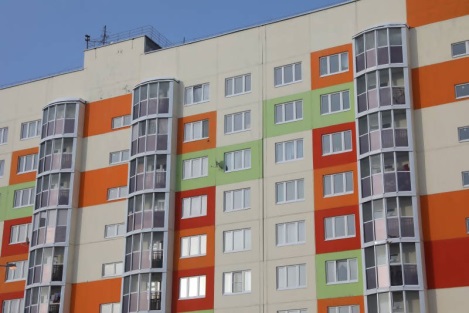 До 2025 года планируется расселить более 150 тыс. кв. м жилья ( > 9 400  чел.)
Для  82,3%  территорий  города  Архангельска разработаны проекты планировок
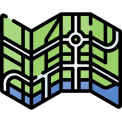 В 2021 году  утверждено:
  18 проектов планировок
8 проектов межевания
Проведено 5  аукционов  и заключены договоры о развитии застроенных территорий
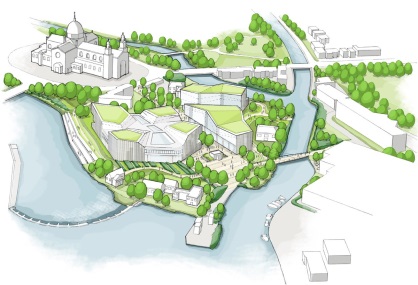 За 2021 год исполнено  203 судебных решения:
в рамках программы «Переселение граждан ……..»  - 146;
путем предоставления  жилых помещений - 52;
путем  денежной  выплаты по мировым соглашениям - 5
Определены 12 территорий для комплексного развития
Масштабные инвестиционные проекты
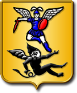 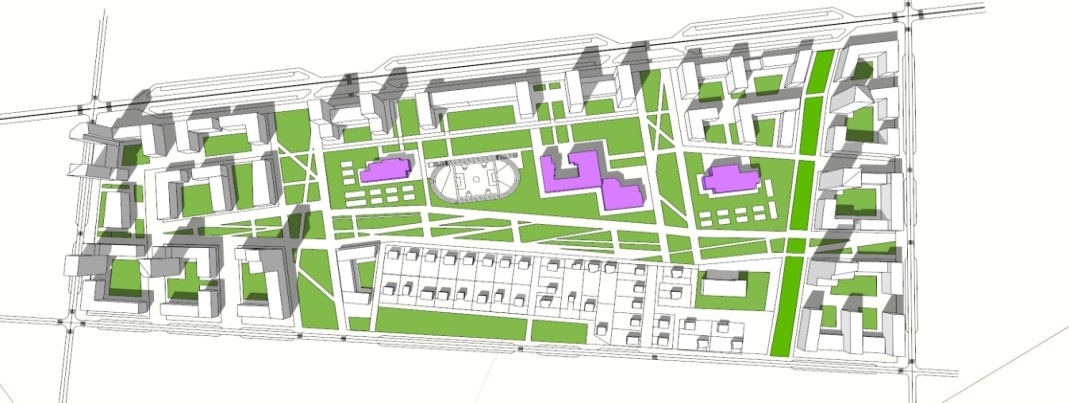 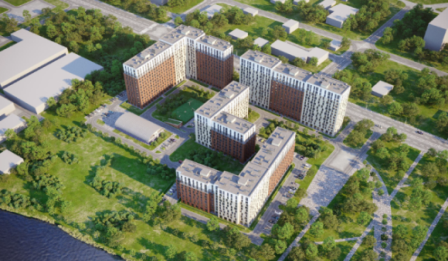 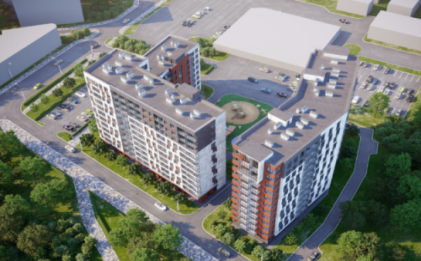 Жилой квартал по 
пр. Ленинградский
ЖК Ломоносовский
парк
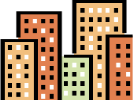 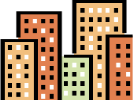 ЖК "Квартал 152"
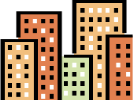 общая площадь 21 000 м2 
передается городу 1 470 м2 
(21 квартира).
Ввод в эксплуатацию 2026 г.
общая площадь 47 000 м2
передается городу 3 290 м2
 (68 квартир).
Ввод в эксплуатацию 2027 г.
Бюджет проекта 5,6 млрд. рублей
площадь жилья 100 тыс. м2
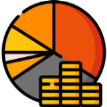 ЖК по 
ул. Карпогорской
ЖК в округе Варавино-Фактория
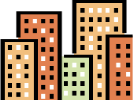 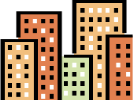 Детский сад на 220 мест
220 млн. рублей
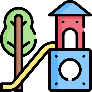 общая площадь 20 000 м2 
передается городу 1 420 м2 
(20 квартир).
Ввод в эксплуатацию 2028 г.
общая площадь 36 000 м2 
передается городу 2 520 м2 
 (54 квартиры).
Ввод в эксплуатацию 2027 г.
Физкультурно-оздоровительный
комплекс с бассейном
200 млн. рублей
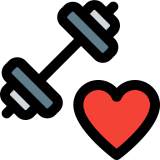 Управление муниципальной собственностью
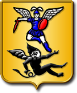 Балансовая  стоимость муниципального имущества 41,8 млрд. руб., в том числе:
Заключено 
420 договоров аренды
Заключено 
184 
договора аренды
В  2021 году :
в доход городского бюджета поступили дивиденды 
по акциям  акционерных обществ в размере 12,3 млн. рублей:
по акциям ОАО «Архангельскоблгаз» – 10,7 млн. рублей;
по акциям АО «Центр расчетов» – 1,6 млн. рублей
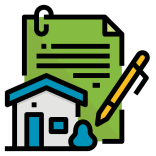 Оперативное управление
8,6 млрд. руб.
Хозяйственное 
ведение
3,5 млрд. руб.
Казна
29,7 млрд. руб.
148 МУ, за которыми на праве оперативного управления закреплено имущество на сумму
 8,6 млрд. рублей
Доходы городского бюджета от сдачи в аренду муниципальных земельных участков, млн. руб.
Доходы городского бюджета от сдачи в аренду муниципального имущества, млн. руб.
Доходы городского
бюджета от продажи муниципальной собственности, млн. руб.
на 13,6%
 к плану
10 МУП , за которыми  на праве хозяйственного ведения  закреплено имущество на сумму 3,5  млрд. руб.
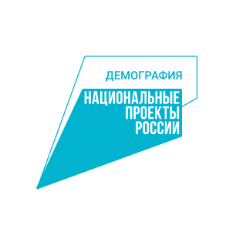 Дошкольное образование
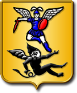 Реализация национального проекта «Демография»
Численность воспитанников 
в системе дошкольного образования в 2021 году, чел.
В 2021 году:
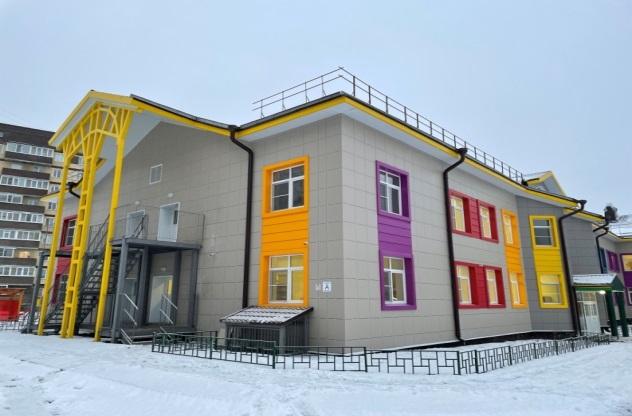 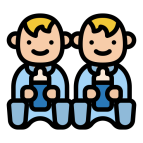 Введено  в эксплуатацию 
2 детских сада на 280 мест каждый  в 6 м/р округа Майская горка и 
ул. Первомайской
19 307
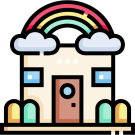 За 2018-2021 годы  создано
 1 745 новых мест
 в детских садах
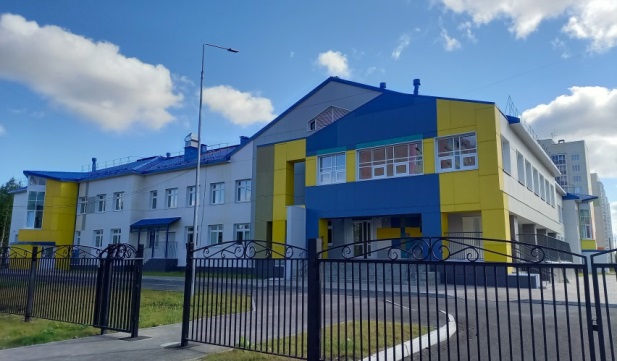 В 2021 году  открыта 181 группа для детей от 2-х месяцев  до 3- лет
создано 175новых мест
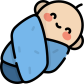 В 2021 году очередь в детские сады снизилась на 2 253 человека
Среднемесячная начисленная заработная плата работников детских садов, тыс. руб.
В 2021 году проведен капитальный ремонт третьих этажей:
МБДОУ «Детский сад № 94»
МБДОУ «Детский сад № 113»
МБДОУ «Детский сад № 118»
МБДОУ «Детский сад № 131»
на 16,0%
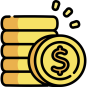 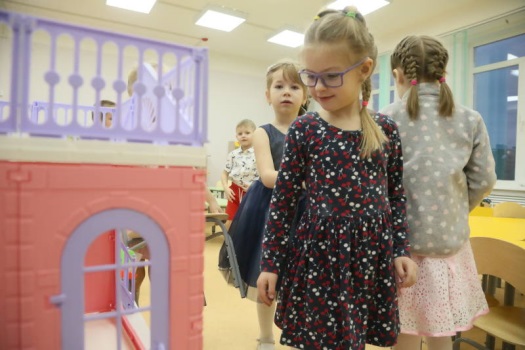 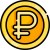 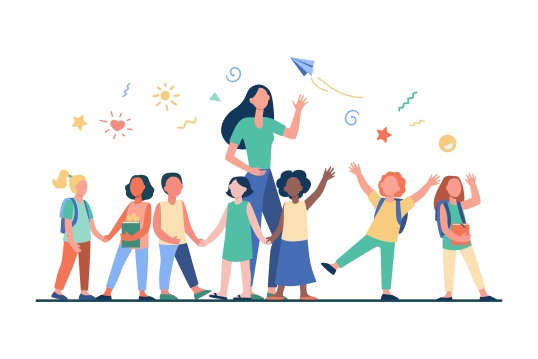 За 2018-2021 годы  открыто 
25 групп на 625 мест
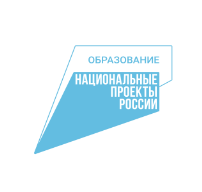 Общее и дополнительное образование
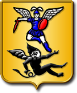 Строится школа на 
1600 мест
Построена школа на
 860 мест
37 789 человек 
обучаются в общеобразовательных учреждениях города
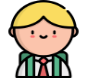 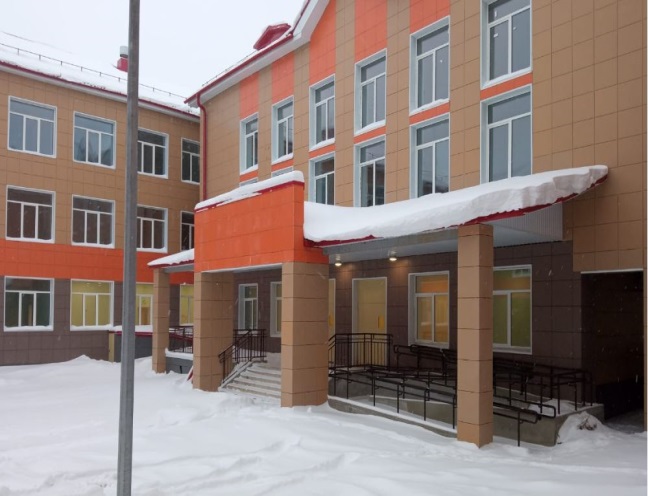 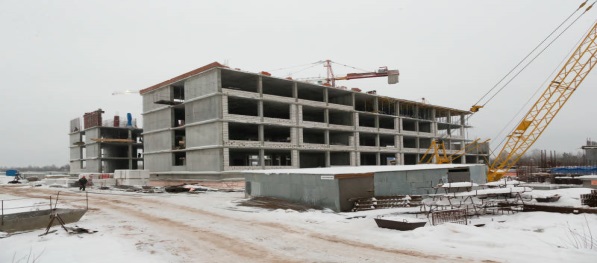 560 баллов 
оценка качества образования
ание»
99,76% - уровень обученности школьников
51,7% - показатель качества знаний школьников
Проведен комплексный капитальный ремонт школы № 9 и № 77
Продолжается комплексный капитальный ремонт школы № 22
31 выпускник, получил 100 баллов по ЕГЭ
Среднемесячная заработная плата учителей общеобразовательных учреждений, тыс. руб.
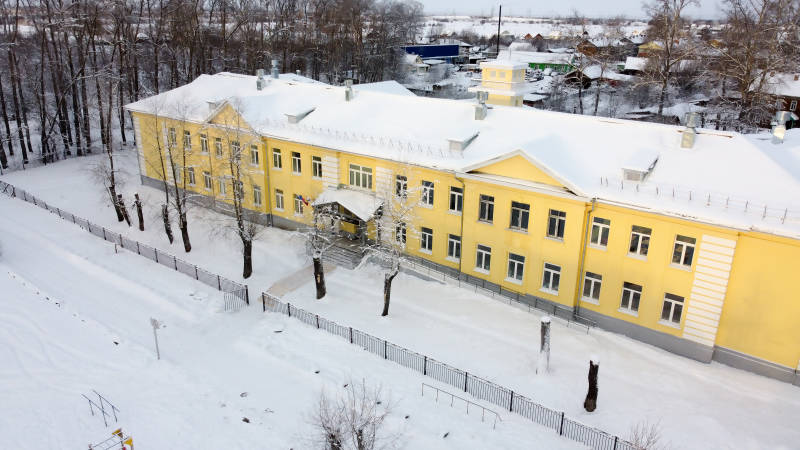 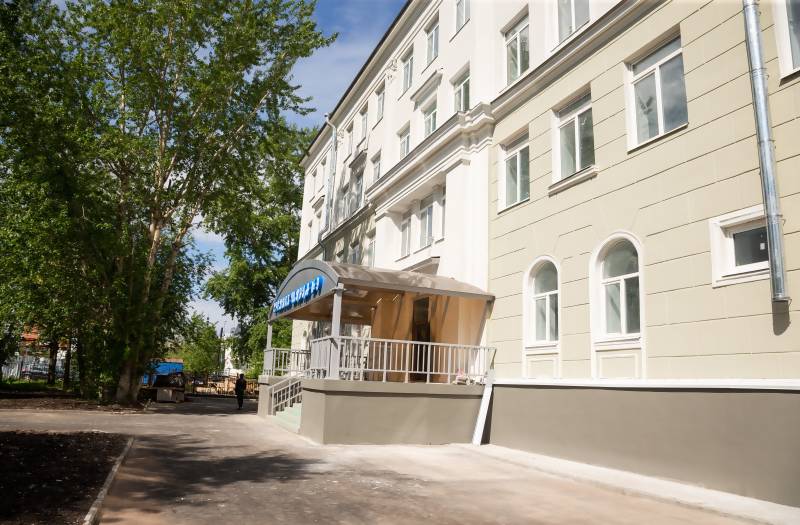 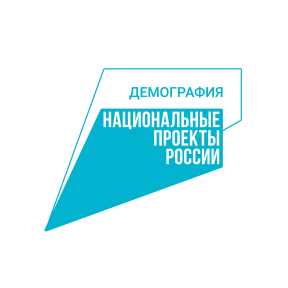 Физическая культура и спорт
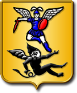 Реализация национального проекта «Демография»
Доля горожан, систематически занимающихся физической культурой и спортом в 2021 году составила 39,6%
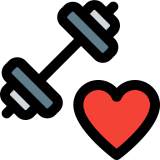 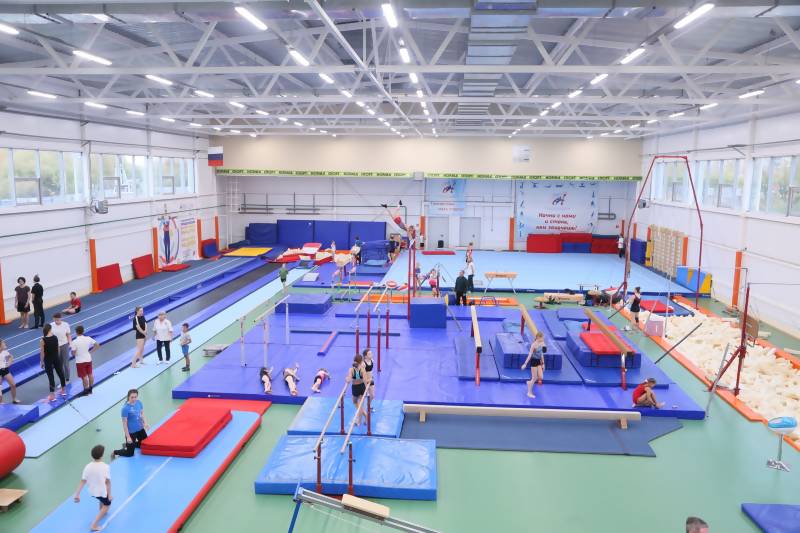 В 2021 году закуплено оборудование  для ФОКа  в округе Варавино-Фактория на сумму свыше 
17 млн. рублей
К 2025 ГОДУ БОЛЕЕ 55%
занимаются в муниципальных учреждениях физической культуры и спорта
6 323
ребенка
Для МБУ «СШ № 1» приобретена компьютерная система старт-финиш
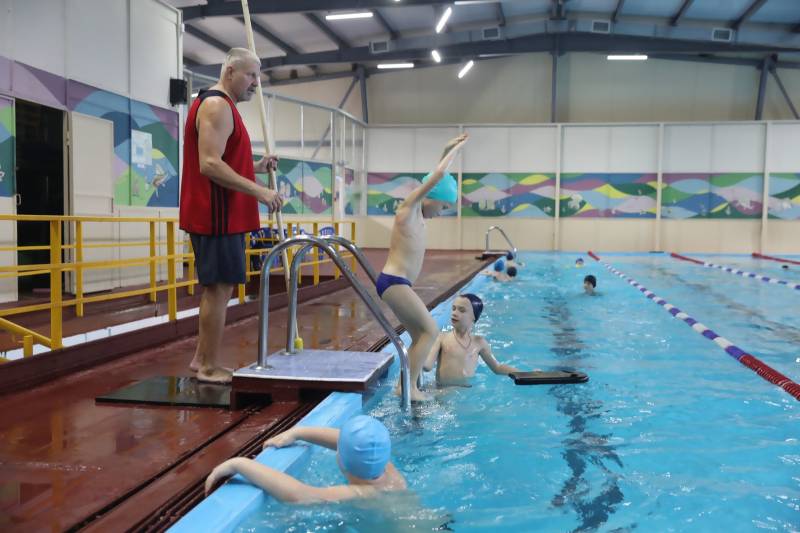 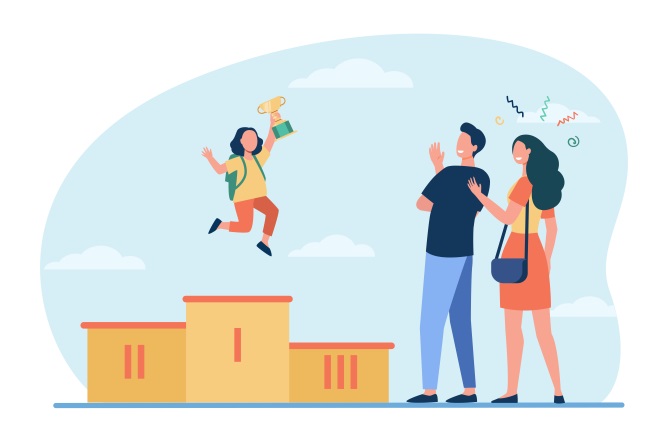 Проведен конкурс 
«Спортивный олимп»
В «ФСК им. А.Ф. Личутина» закончен капитальный ремонт чаши  бассейна, приобретено и установлено новое табло
награждено 50 человек
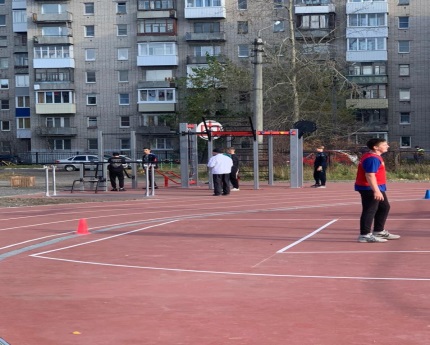 Мероприятия, направленные на развитие сферы физической культуры и спорта:
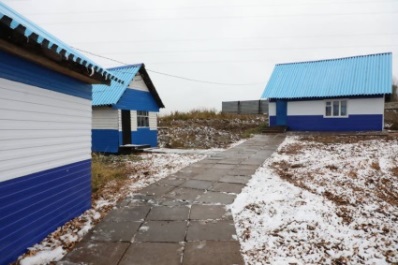 Создан центр развития внешкольного спорта на базе  МБУ «СШ № 17»
Продолжена модернизация
лыжного стадиона  «Саломаты»
Осуществлена модернизация гребной базы
Социальная политика
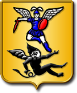 Количество многодетных семей 
в Архангельске, ед.
Профилактика безнадзорности
Численность детей-сирот и детей, оставшихся без попечения родителей, чел.
За 202 год зарегистрировано 
109 преступлений, совершенных несовершеннолетними
на 14,8%
к уровню 2020 года
В 2021 году
132 ребенка 
обрели свою 
семью
Количество преступлений в состоянии  опьянения
на 23,5%
к уровню 2020 года
Количество детей-сирот, за которыми закреплено право пользования помещением, чел.
Количество квартир, приобретенных
 для детей-сирот, детей, оставшихся
 без попечения родителей, ед.
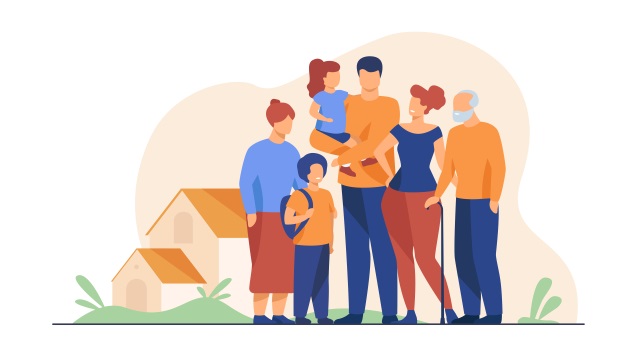 В 1,8 раза
к уровню 2020 года
Количество преступлений с участием  взрослых лиц
Преступления, совершенные
подростками в общественных местах
на 28,9%
к уровню 2020 года
12 семьям погибших защитников Отечества произведена компенсация расходов по текущему ремонту квартир  в размере 25 тыс. руб.
В 2021 году в городе проживает 145 ветеранов и 
участников ВОВ
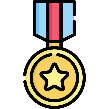 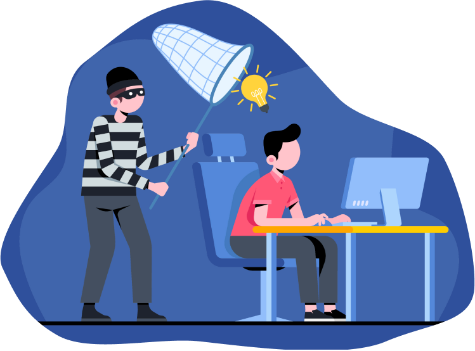 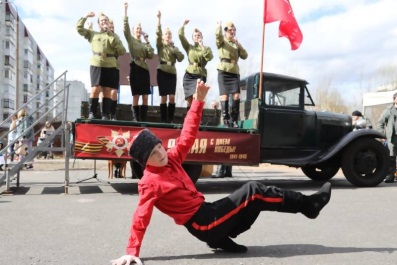 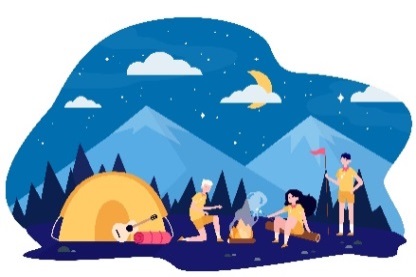 В 2021 году организованным отдыхом  было охвачено  
8 911 детей
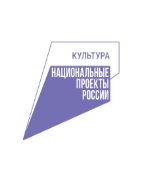 Культура и молодежная политика
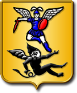 Национальный проект «Культура»
Создана модельная библиотека 
им. Е.С. Коковина
Число посетителей культурных мероприятий, тыс. чел
Число посетителей библиотек, тыс. чел.
669,0
+36%
573,4
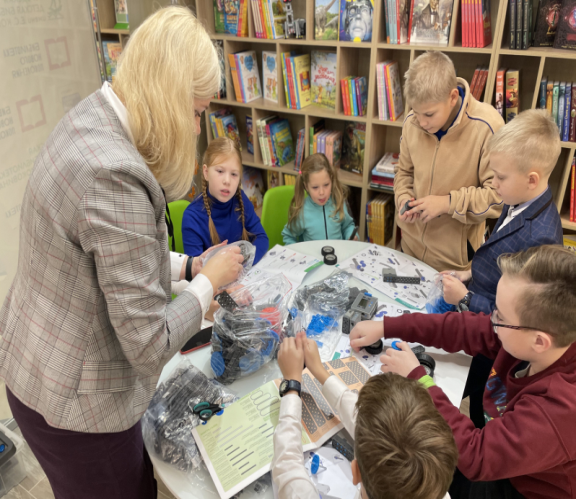 +69%
420,6
402,9
2 394 учащихся осваивают дополнительные образовательные программы в области искусств
Проведен капитальный ремонт  МБУ ДО «Городская  детская музыкальная  школа «Классика»
39,2 млн. руб. направлено на ремонт, обновление материально-технической базы и обеспечение безопасности учреждений культуры
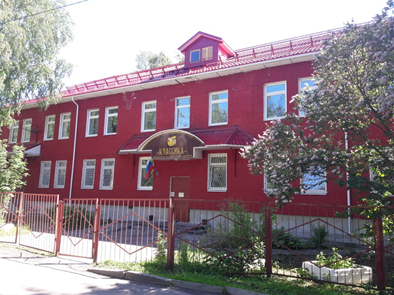 Молодежная политика
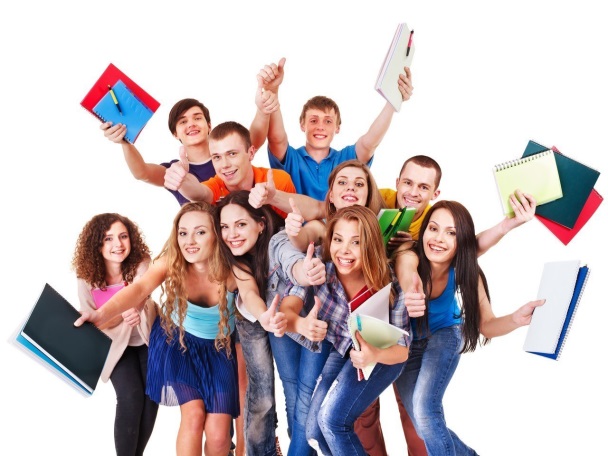 В 2021 году разработана  ведомственная целевая программа «Молодежь Архангельска»
В мероприятиях по реализации молодежной политики приняли участие 42 тыс. чел.
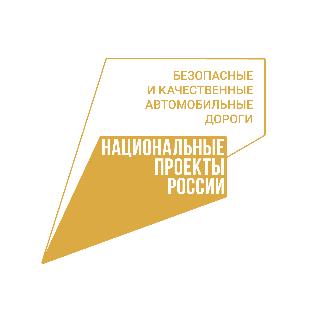 Дорожное хозяйство и транспорт
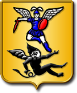 Реализация национального проекта «Безопасные и качественные автомобильные дороги»
Маршрутная сеть 
   35 маршрутов
Выполнен ремонт
24,1 км дорог
 (202,4 тыс. кв. м заасфальтированных территорий)
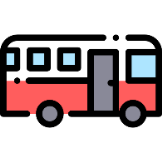 Отремонтировано 
35,2 тыс. кв. м  внутриквартальных и дворовых проездов
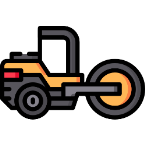 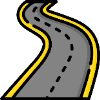 1 маршрута в сравнении  с 2020 годом
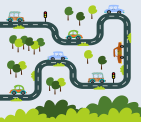 В 2021 году перевезено
   33,0 млн. пассажиров
В 2022 году:
По транспортной карте «Льготная» совершено 2 084 тыс. поездок
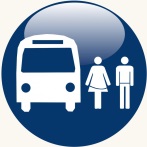 В рамках реализации НП «БКАД» планируется провести ремонт на 
12 объектах  протяженностью 12,8  км:
ул. Маяковского от наб. Г. Седова до дома №66 по ул. Маяковского; 
ул. Вологодская от наб. Северной Двины до просп. Обводный канал;
ул. Шабалина от просп. Обводный канал до ул. Воскресенская;
ул. Садовая от просп. Ломоносова до проезд. Приорова;
дорога на пос. Турдеевск;
дороги в посёлке Гидролизного завода (ул. Менделеева,
 ул. Гидролизная, ул. Юности, ул. Буденного);
ул. Красноармейская;
ул. Серафимовича от наб. Северной Двины до просп. Обводный канал;
ул. Смольный Буян от ул. Стрелковая до пр. Ленинградский;
ремонт картами: двухслойное покрытие проезжей части:
ул. Первомайская от дома №32 до пр. Ленинградский;	
ул. Рабочая от ул. Первомайская до ул. Касаткиной;	
наб. Георгия Седова от ул. Кедрова до ул. Челюскинцев. 

На ремонт 24 проездов  к дворовым территориям
на 2022 год предусмотрено 54,6  млн. рублей
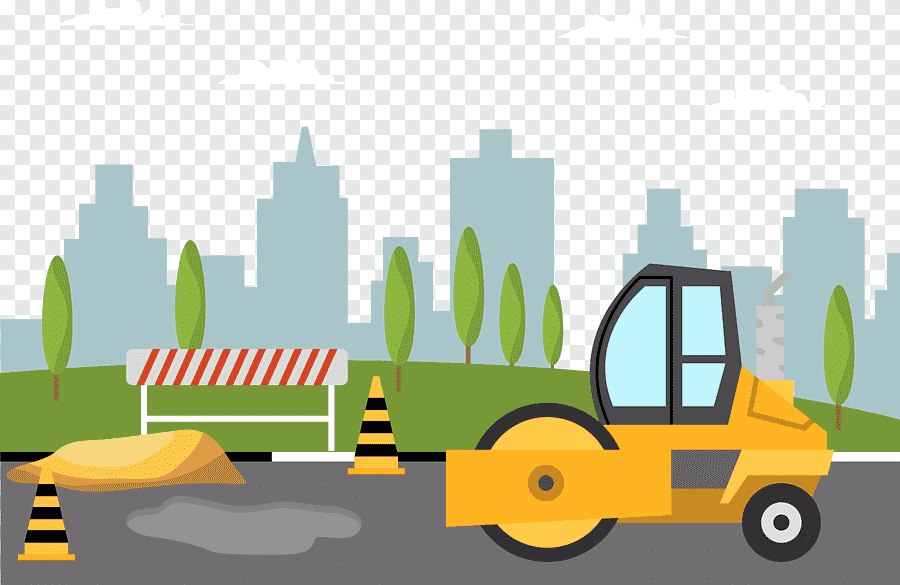 В 2021 году
 проведена научно-исследовательская работа по  разработке модели  организации  пассажирских перевозок наземным транспортом
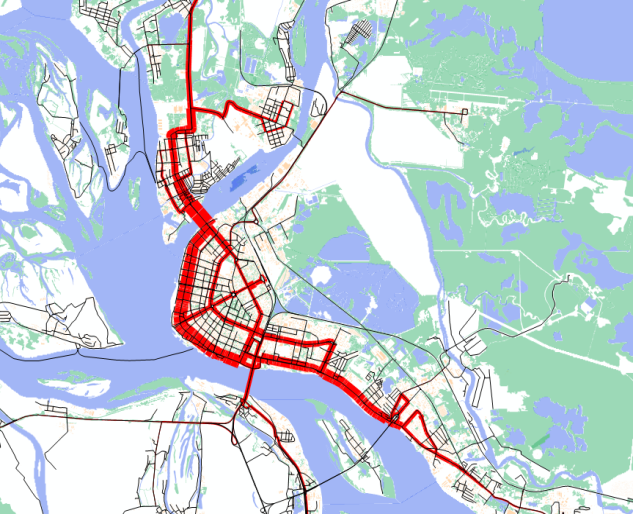 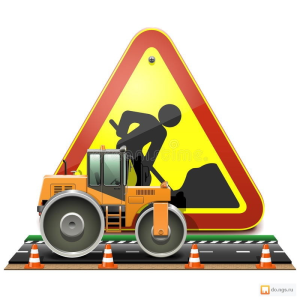 Городское хозяйство
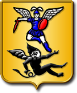 В рамках концессионного соглашения ООО «РВК-Архангельск»:
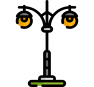 Уличное освещение
Процент горения светильников 71%
Выполнено:
В 2021 году:
реконструкция насосного  оборудования и запорно-регулирующей арматуры на водонасосных и канализационных станциях;
реконструкция  участка  водопровода от ул. Гагарина вдоль Талажского шоссе до ВНС № 91;
реконструкция участка  канализации  от КНС -10  ул. Чкалова, 25, стр. 1;
ООО «РВК – Архангельск» выполнено работ на 626 млн. руб.
Заменено 2 000 светильников
Осуществлен   монтаж  100 новых опор линий  освещения
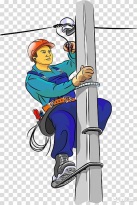 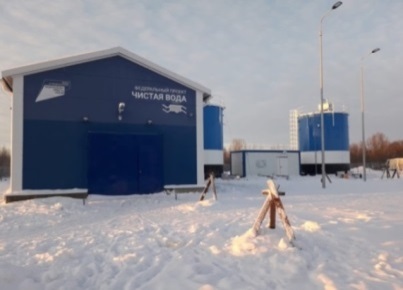 Завершено строительство  новой водоочистной станции 
на о. Кего
Выполнено строительство  
4-х линий наружного освещения
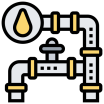 17,8 км силовых кабельных  сетей отремонтировано собственниками
Территориальные общественные  объединения
Теплоснабжение
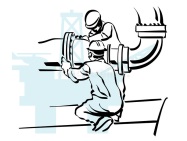 Финансирование проектов ТОС  2021 году -  
4 057,4  тыс. руб.
Проведен капитальный
ремонт  11,34 км тепловых сетей
.
Зарегистрировано 
18 ТОС
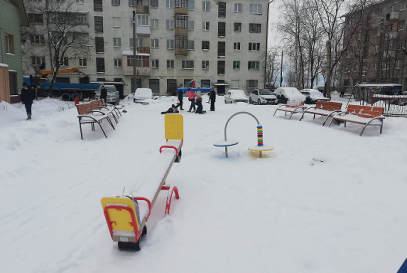 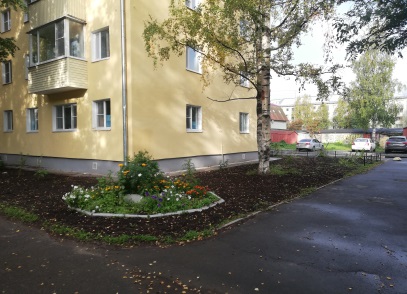 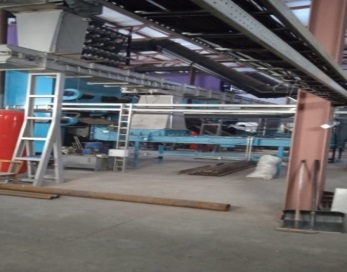 Введена в эксплуатацию 
новая котельная в поселке ЛДК -4
В 2021 году 
реализовано 
12 социально 
значимых 
проектов
Обращение с ТКО
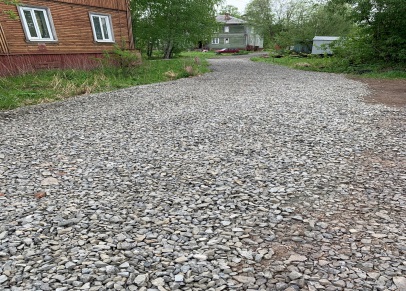 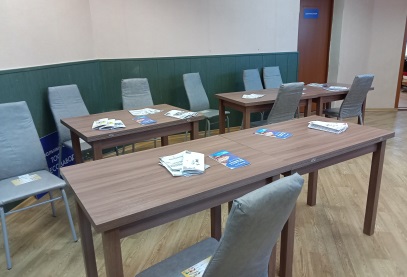 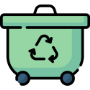 В 2021 году установлено 
763  пластиковых   контейнера
72 металлических контейнера
48 бункеров
За 5 лет реализовано
70 проектов
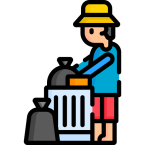 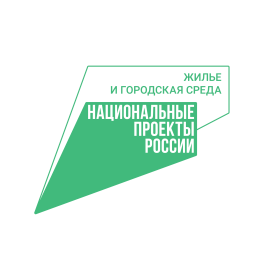 Формирование комфортной городской среды
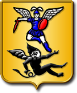 Объем финансового обеспечения  работ по  благоустройству дворовых и общественных территорий  222,9 млн. руб.:
В 2021 году в рамках программы «Формирование комфортной  городской среды» завершены работы по благоустройству 9 общественных территорий, 
за счет внебюджетных источников  выполнено благоустройство  пр. Чумбарова-Лучинского,  
ул. Воскресенской от маг. «Астра» до маг. «Богатырь» и сквера у Цигломенского КЦ
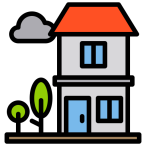 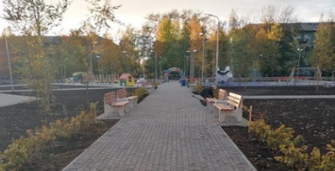 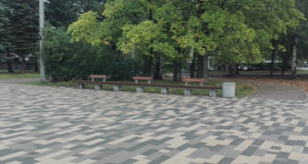 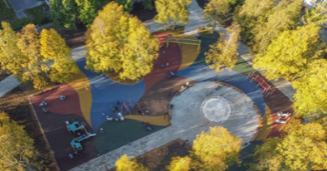 Общественная территория по ул. Химиков в районе МАУ «ФСК им. А.Ф. Личутина»
Общественная территория по  пр. Никольскому, д.24
у здания МКОУ СШ № 41
Общественная территория у Ломоносовского ДК
 ( ул. Никитова,1)
Закуплено 
92 единицы  специализированной  коммунальной техники на сумму 
102 млн. рублей
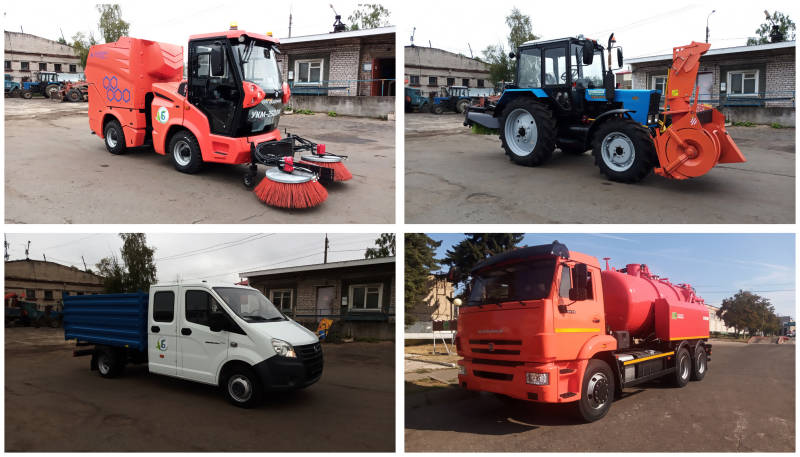 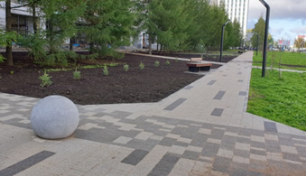 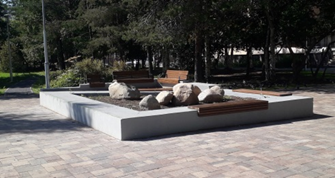 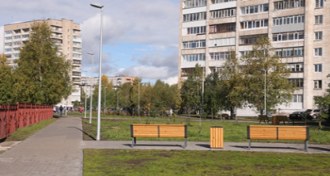 Общественная территория ул.  23 Гвардейской  
дивизии
Общественная территория  в районе АГКЦ
Общественная территория по ул. Воскресенской  6
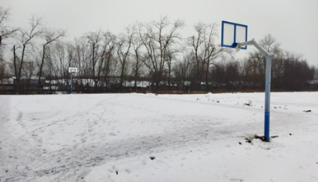 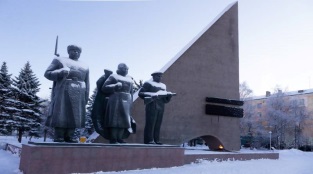 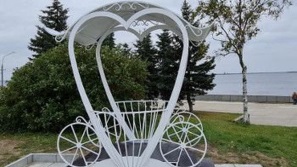 В 2022 году  на благоустройство  дворовых территорий  запланировано  порядка 7,0 млн. руб., на благоустройство общественных территорий предусмотрено 99,9  млн. руб.
Общественная территория  по ул. Ленинская, 16
Наб. Северной Двины
Площадь Мира
В 2021 году завершены работы по благоустройству 
3 дворовых территорий многоквартирных жилых домов
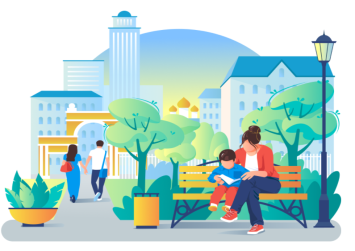 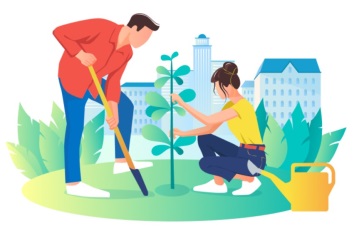 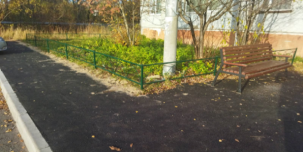 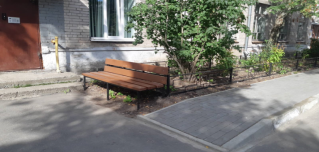 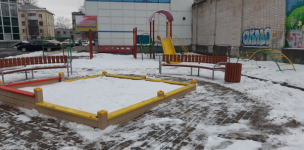 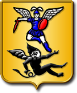 Работа с гражданами
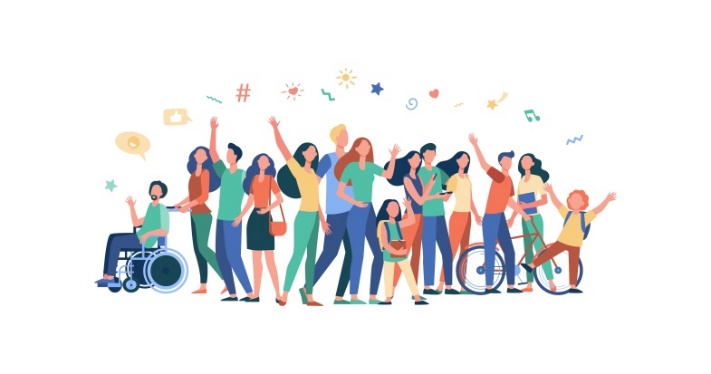 Количество обращений граждан, ед.
В 2021 году предоставлялись:
55 видов муниципальных услуг
23 вида государственных услуг
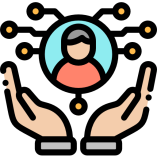 В электронном 
виде поступило 
> 10 000 
обращении 
граждан
Количество предоставленных муниципальных услуг, ед.
Количество предоставленных государственных услуг, ед.
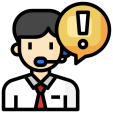 В 2021 году:
на личных приемах  рассмотрено 252 обращения
На территории ГО «Город Архангельск» действуют:
В 2021 году гражданами подано:
В 2021 году
проведено  
7 заседаний
Общественный совет 
при Главе городского округа
 «Город Архангельск»
3 339
заявлений
зачисление детей в детские сады
18 услуг
переведено в электронный вид
6 503
заявления
организация отдыха детей
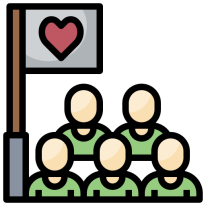 8 общественных советов в Администрациях 
территориальных округов 
городского округа  «Город Архангельск»
857
заявлений
планировка жилых помещений
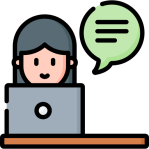 1 770
заявлений
право производства земляных работ